Літературне читання
2 клас 
Надійшла весна прекрасна 
Урок 99
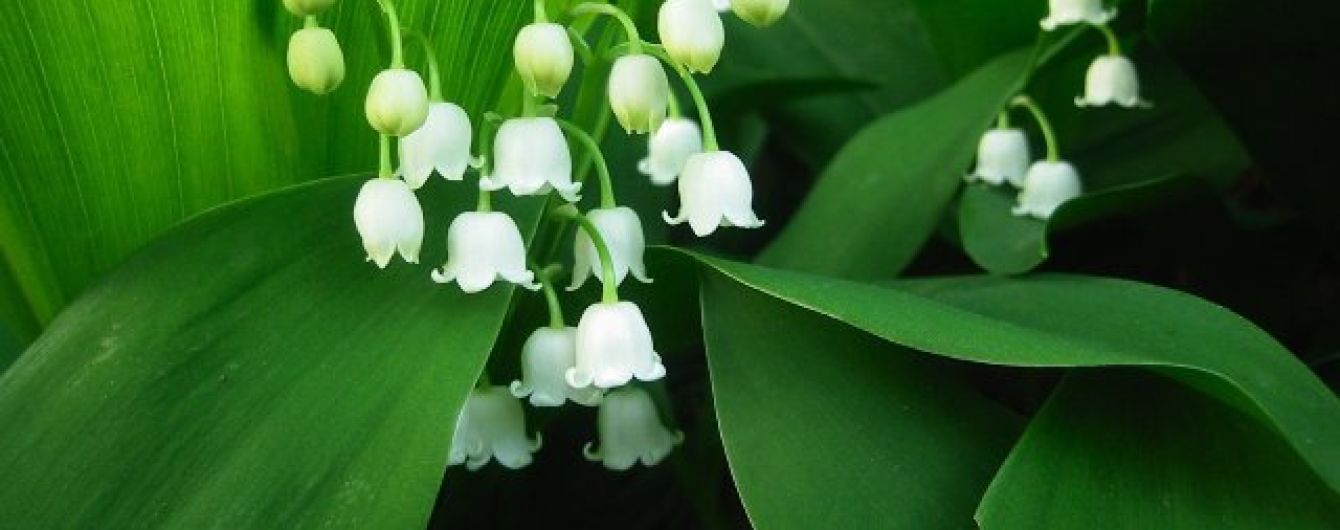 Василь Сухомлинський 
«Хлопчик і Дзвіночок Конвалії»
Налаштування на урок
Прочитай вірш
Я всміхаюсь сонечку: — Здрастуй, золоте! 
Я всміхаюсь квіточці: — Хай вона цвіте!
Я всміхаюсь дощику: — Лийся, мов з відра!
Друзям усміхаюся, Зичу їм добра!
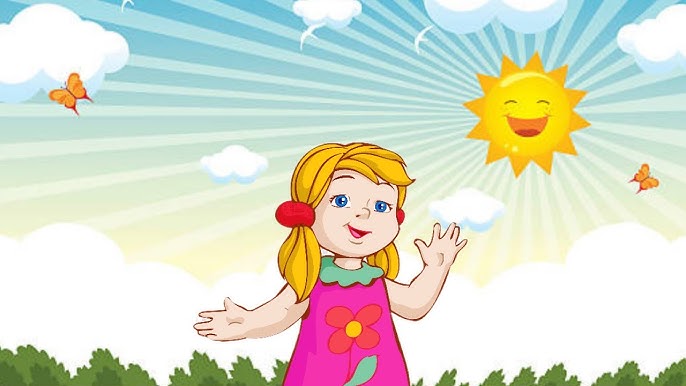 Очікування від уроку
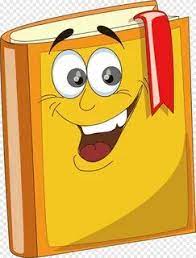 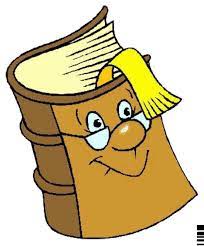 Відчую успіх
Отримаю задоволення
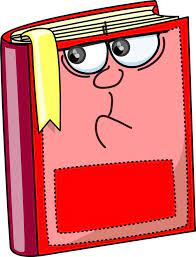 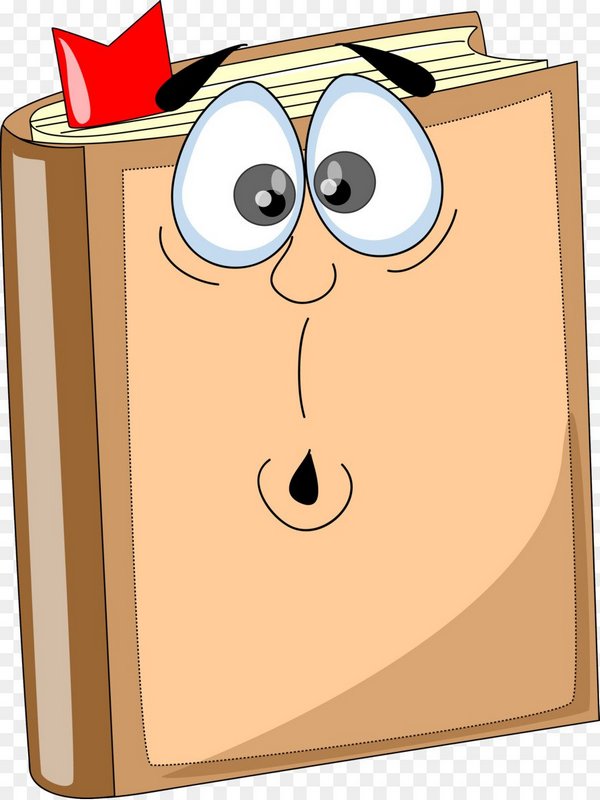 Відкрию нові знання
Нічого не зрозумію
Артикуляційна вправа (Розчитування за таблицею)
Вправа на розширення кута зору
ВИ
ШНЯ
НА
УКА
МАР
КО
КА
ВУН
ОСИ
КА
Прочитай чистомовку
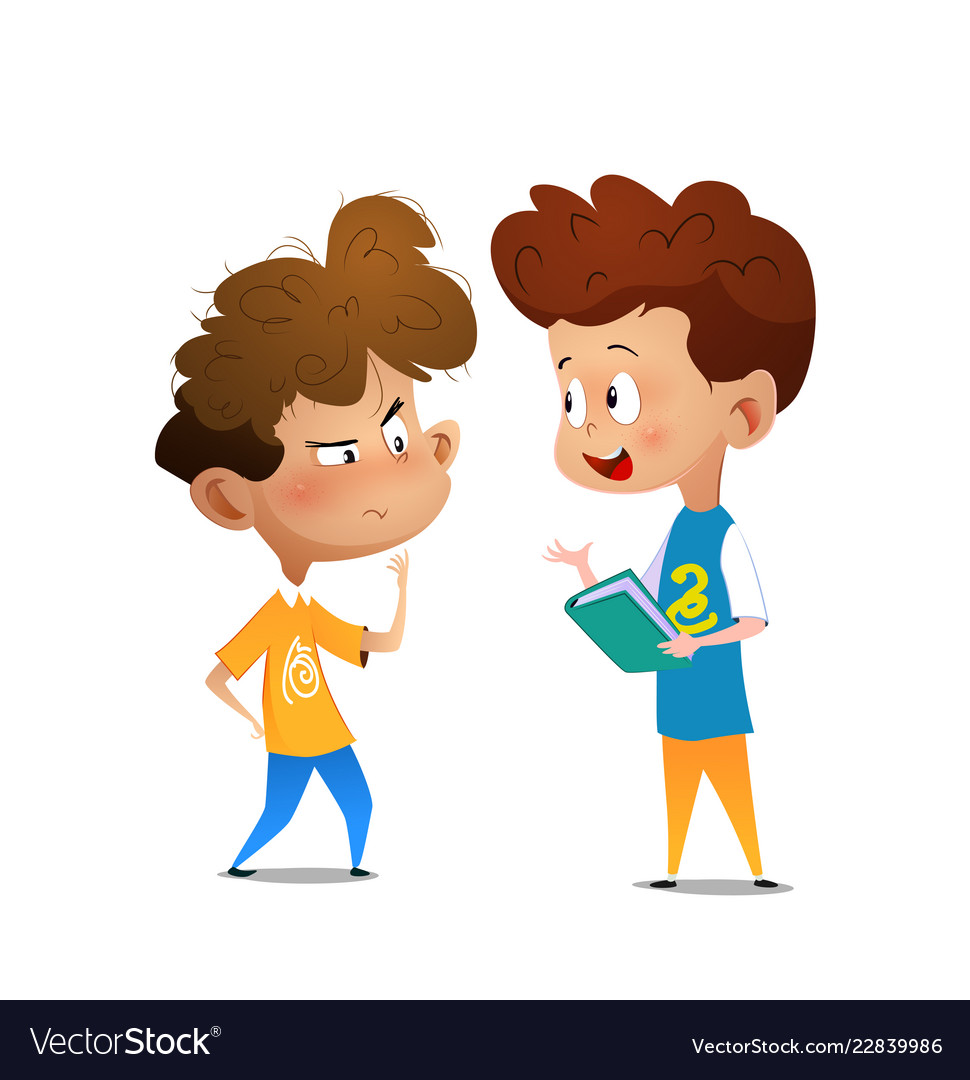 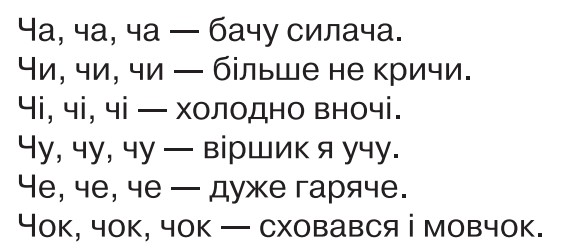 Повідомлення теми уроку
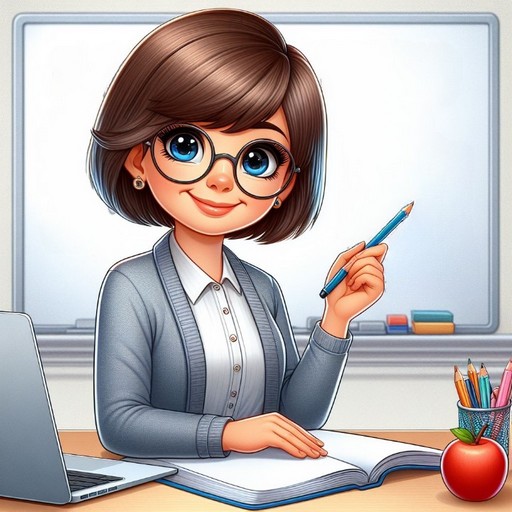 Сьогодні на уроці читання ми ознайомимося з твором 
Василя Сухомлинського
«Хлопчик і Дзвіночок Конвалії». 
Обговоримо красу весняних квітів
Пригадай, які твори Василя Сухомлинського ми вже читали? Про що вони?
Прочитай правильно
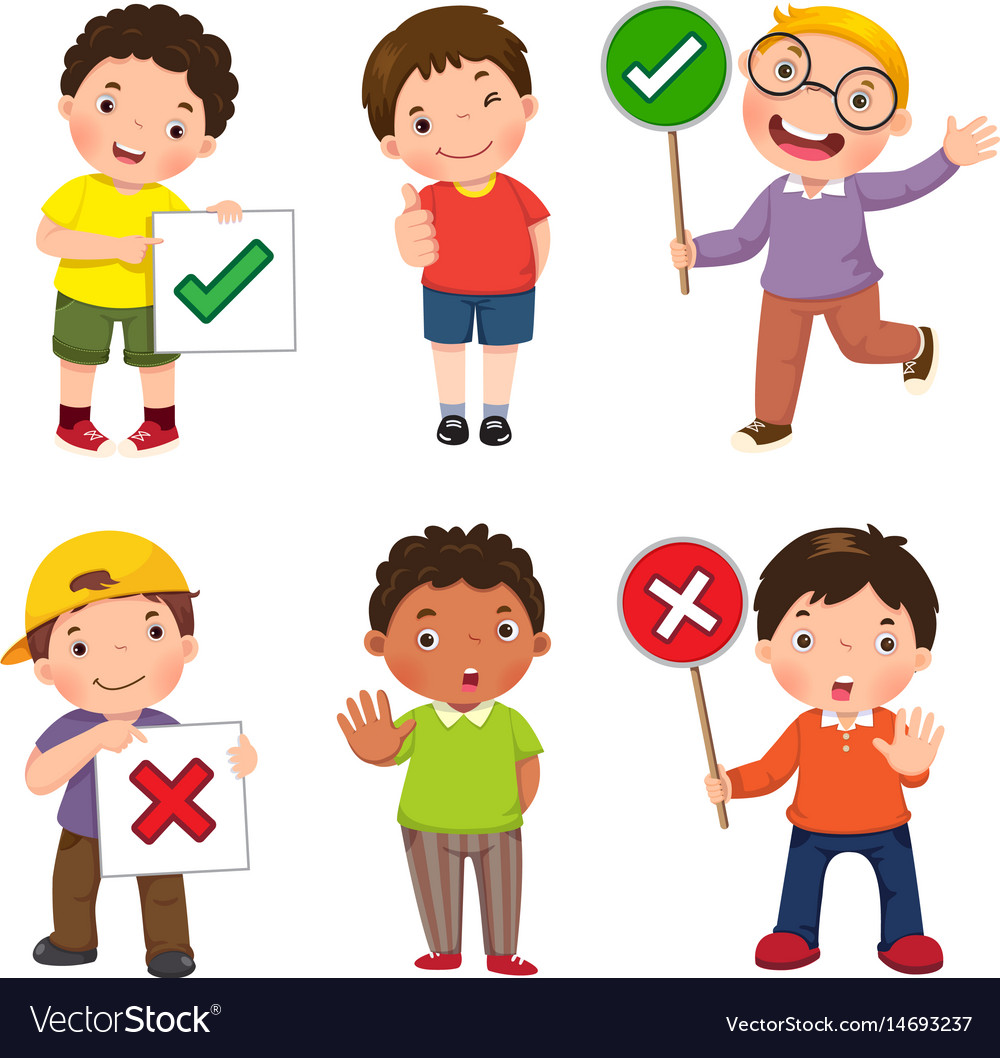 Виткнулись
простягнув
відвести
подобаєшся
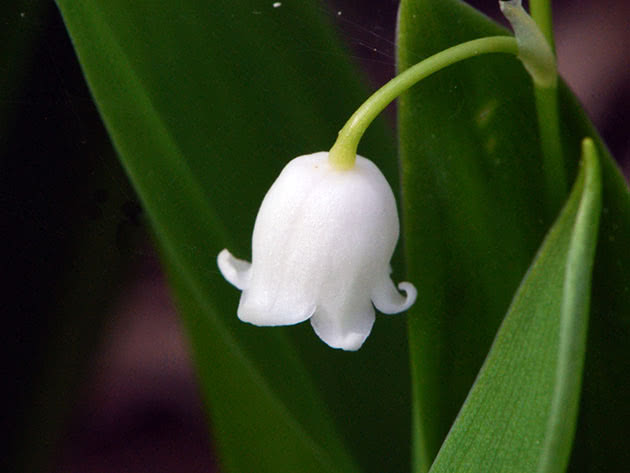 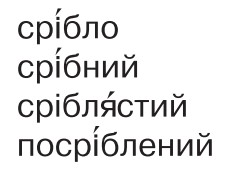 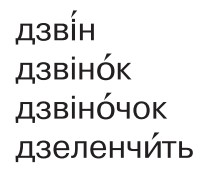 Передбачення
Спрогнозуй, про що може йти мова в цій казці, за заголовком і малюнком
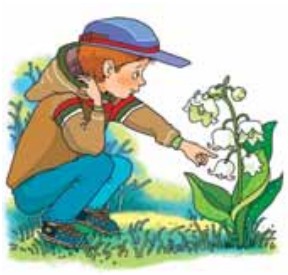 Хлопчик і Дзвіночок Конвалії
Василь Сухомлинський «Хлопчик і Дзвіночок Конвалії»
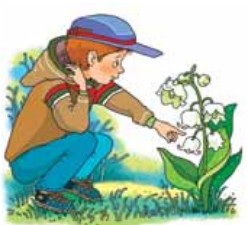 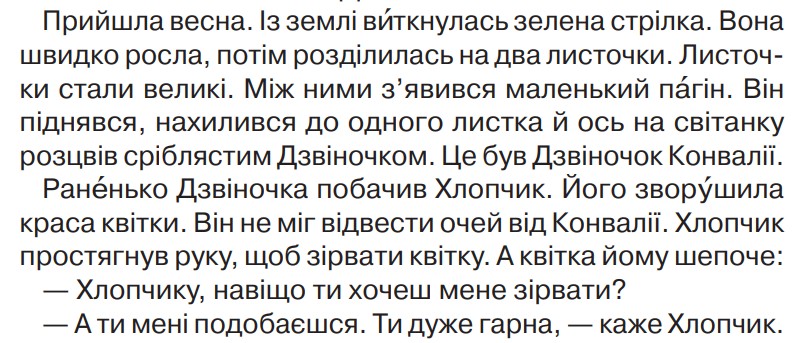 Зістав малюнок з епізодом твору.
Знайди і прочитай, як народжувався Дзвіночок Конвалії. 
Чому хлопчик хотів зірвати квітку? 
Як ти гадаєш, що буде далі в казці?
Підручник, сторінка
117
Василь Сухомлинський «Хлопчик і Дзвіночок Конвалії»
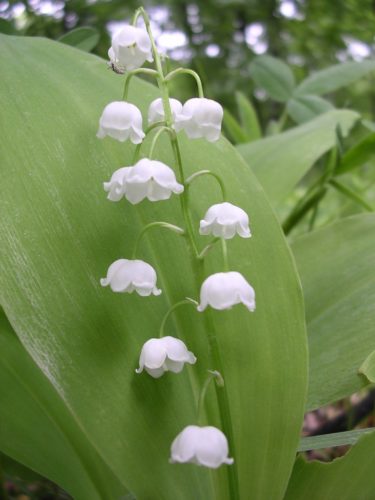 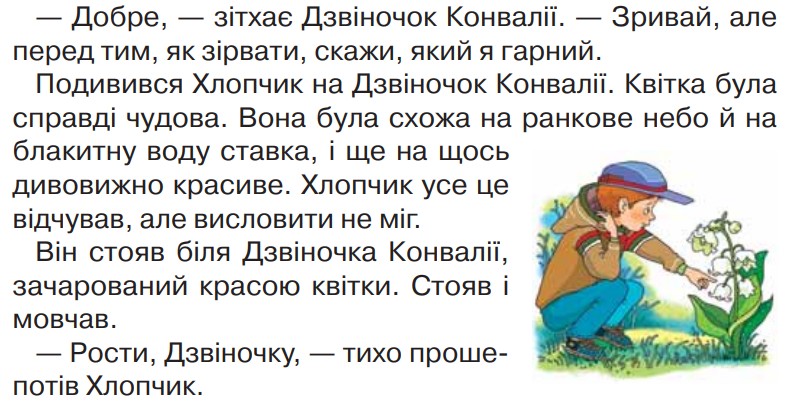 Які почуття викликала казка в тебе? 
Хто дійові особи в цьому творі?
Прочитай, на що була схожа квітка конвалії?
Підручник, сторінка
117
Виконай завдання до казки
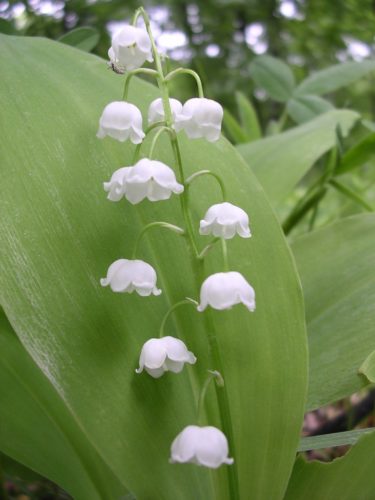 Прочитай казку. 
Знайди опис квітки, порівняння.
 Чому конвалію у казці названо сріблястим Дзвіночком?
Прочитайте діалог Дзвіночка Конвалії та Хлопчика. Якою Хлопчик побачив квітку? 
Чим він був зворушений? Яке почуття переживав?
Що основне хотів сказати читачам автор? 
Які роздуми викликає казка?
Збережімо природу! Не рвімо квіти, а милуємося їх красою.
Прочитай вірш
Порівняй, чим схожі і чим різняться за змістом казка В.Сухомлинського «Хлопчик і Дзвіночок Конвалії»
 і вірш О. Пархоменка «Простіть мені, конвалії!»
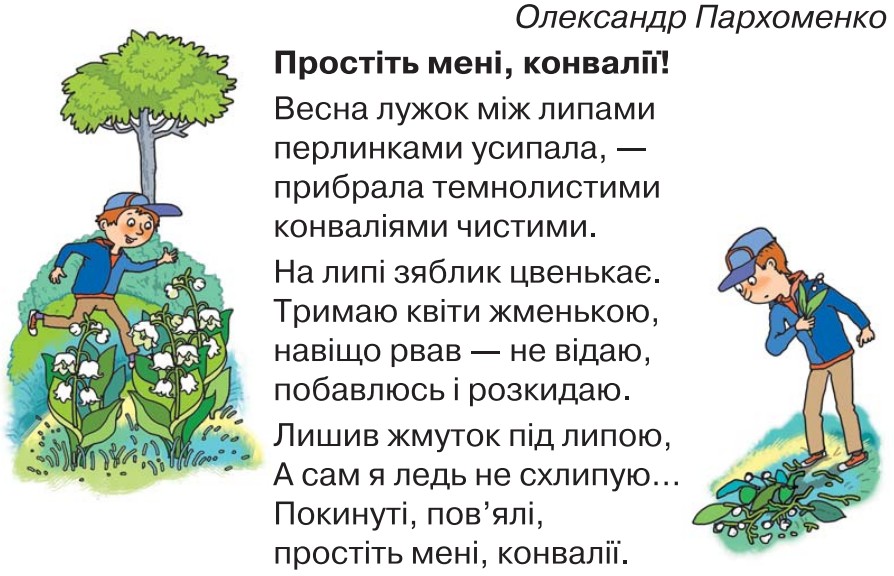 Підсумок. Рефлексія.
Твори яких авторів обговорювали на уроці? 
Що зрозумів/ла сьогодні на уроці?
Оціни свою роботу на уроці книгою
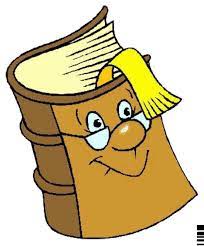 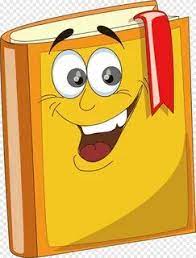 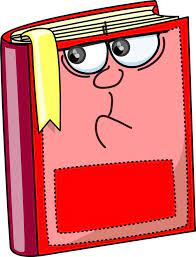 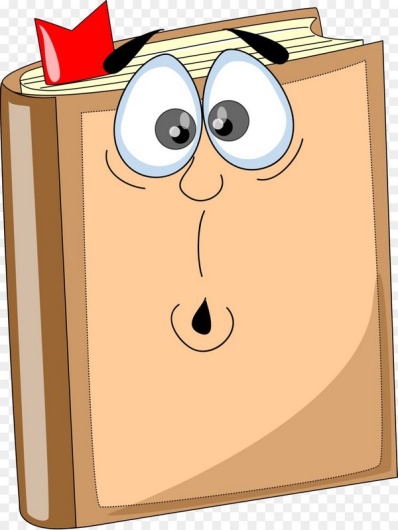 Зацікавила інформація!
Отримав(ла) задоволення!
Було просто!
Було важко!